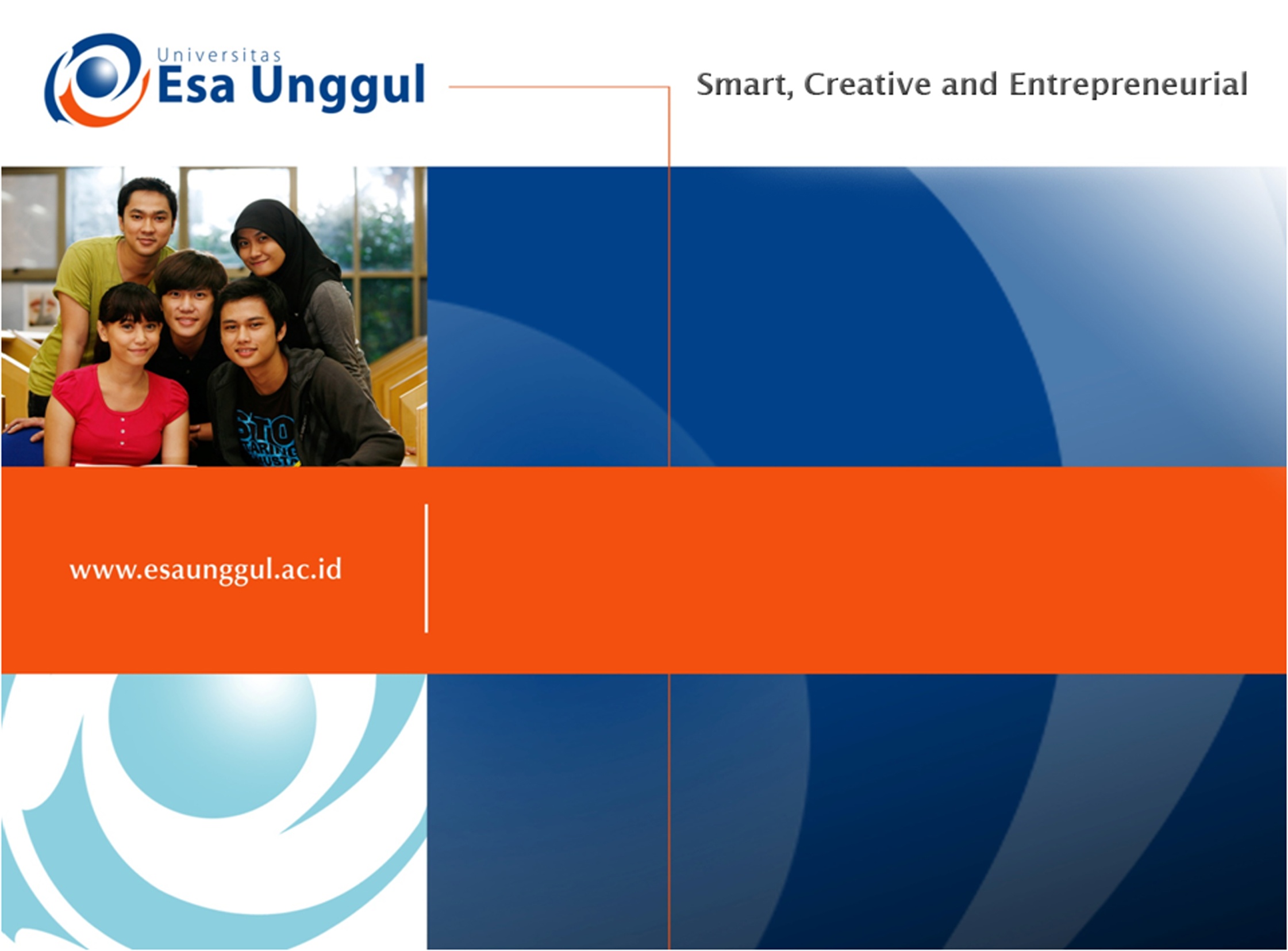 SISTEM INFORMASI KESEHATAN II
14 KALI PERTEMUAN
YATI MARYATI, SKM
REKAM MEDIS DAN INFORMASI KESEHATAN  FAKULTAS ILMU-ILMU KESEHATAN
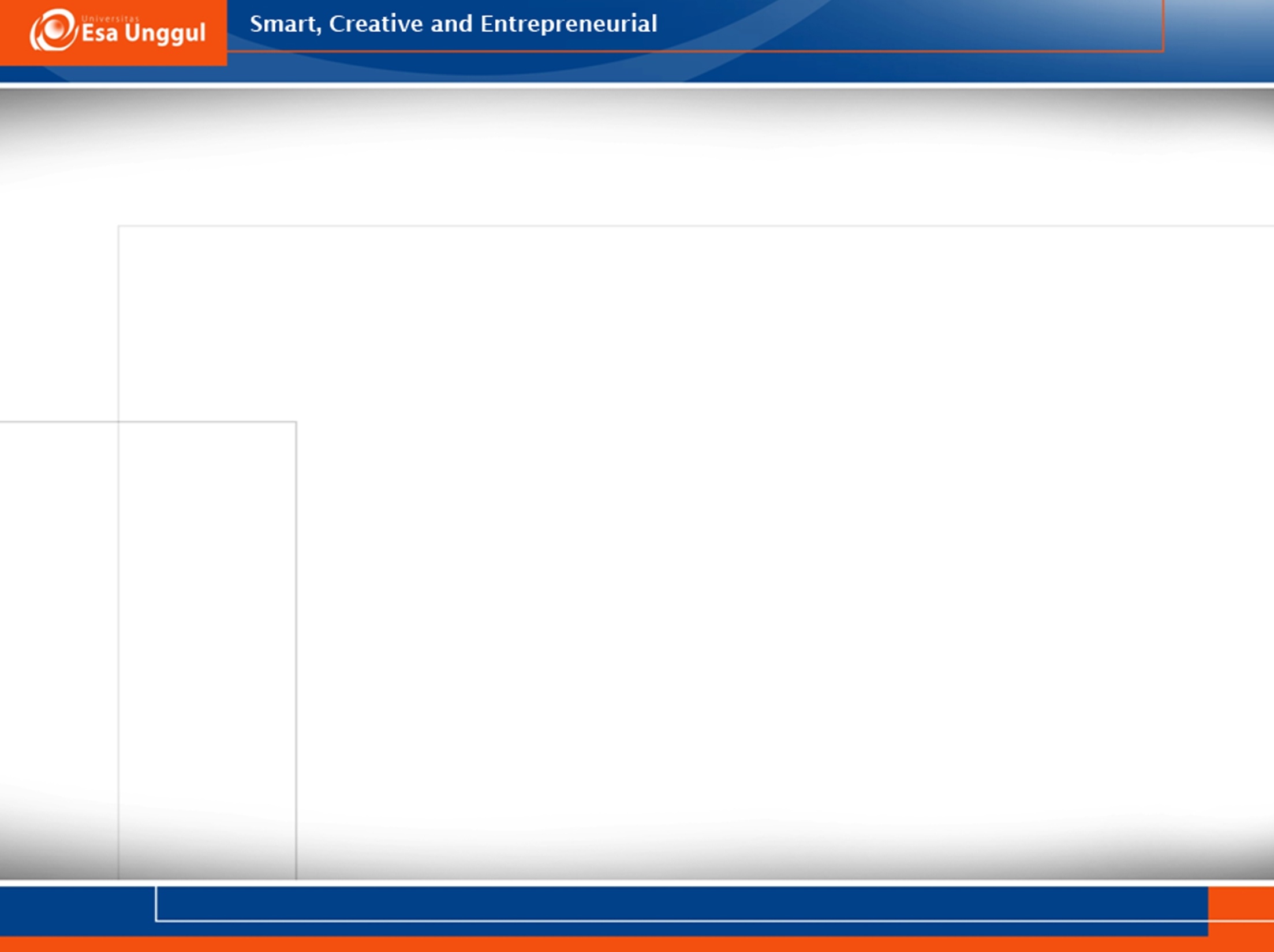 VISI DAN MISI UNIVERSITAS ESA UNGGUL
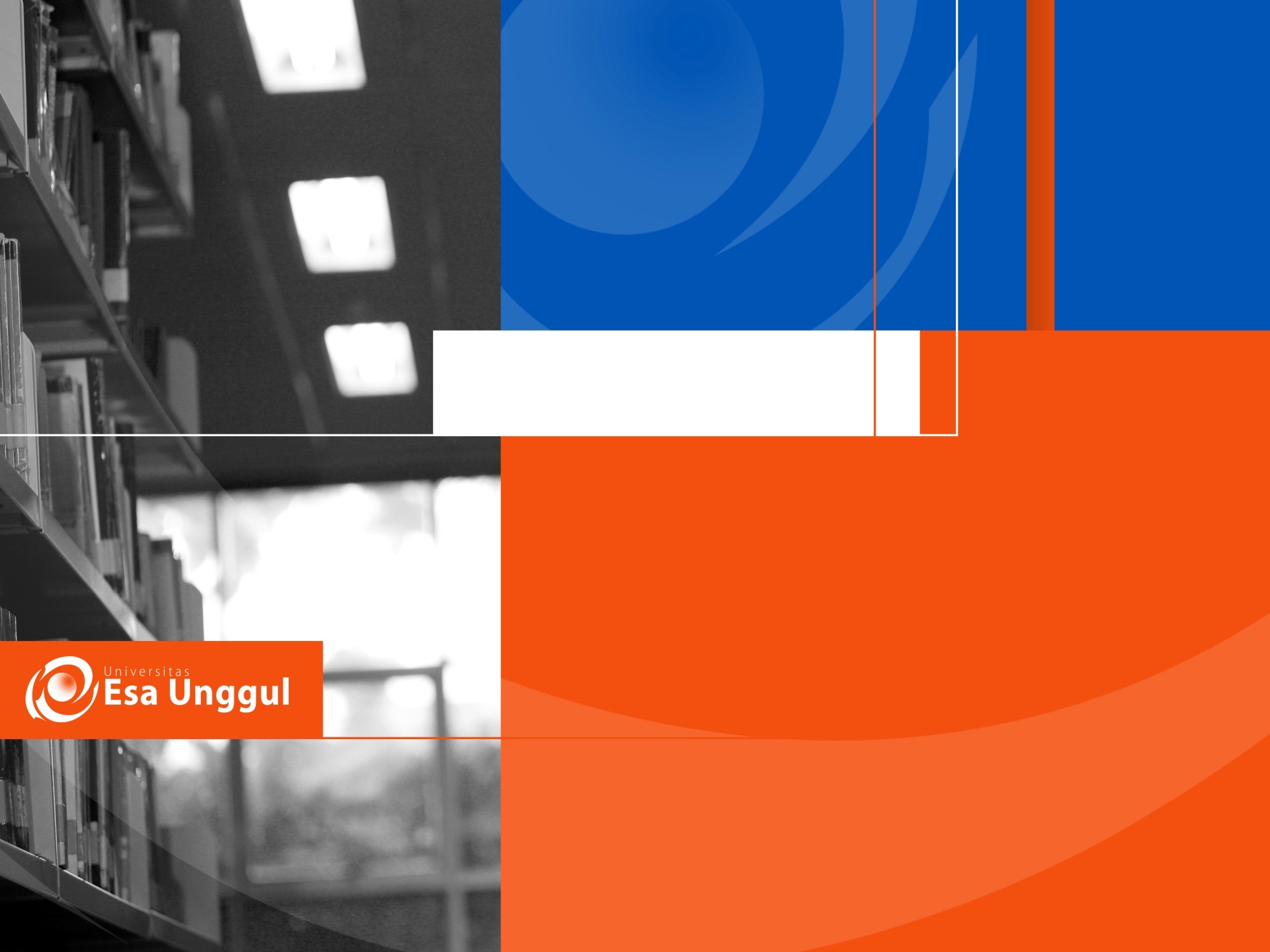 Materi Sebelum UTS
01. Mahasiswa mampu menguraikan konsep dasar data dan informasi pada pelayanan kesehatan
02. Mahasiswa mampu menguraikan pengertian sensus data pasien, istilah-istilah  terkait sensus data pasien, penghitungan hari perawatan dan meghitung sensus rawat inap
03. Mahasiswa mampu memahami Indikator pelayanan kesehatan
04. Mahasiswa mampu memahami lama rawat pasien (LOS)
05. Mahasiswa mampu membuat dan menginterpretasikan indikator rumah sakit
06. Mahasiswa mampu menjelaskan statistik data klinis
07. Mahasiswa mampu menyelesaikan tugas indikator pelayanan kesehatan dan data klinis
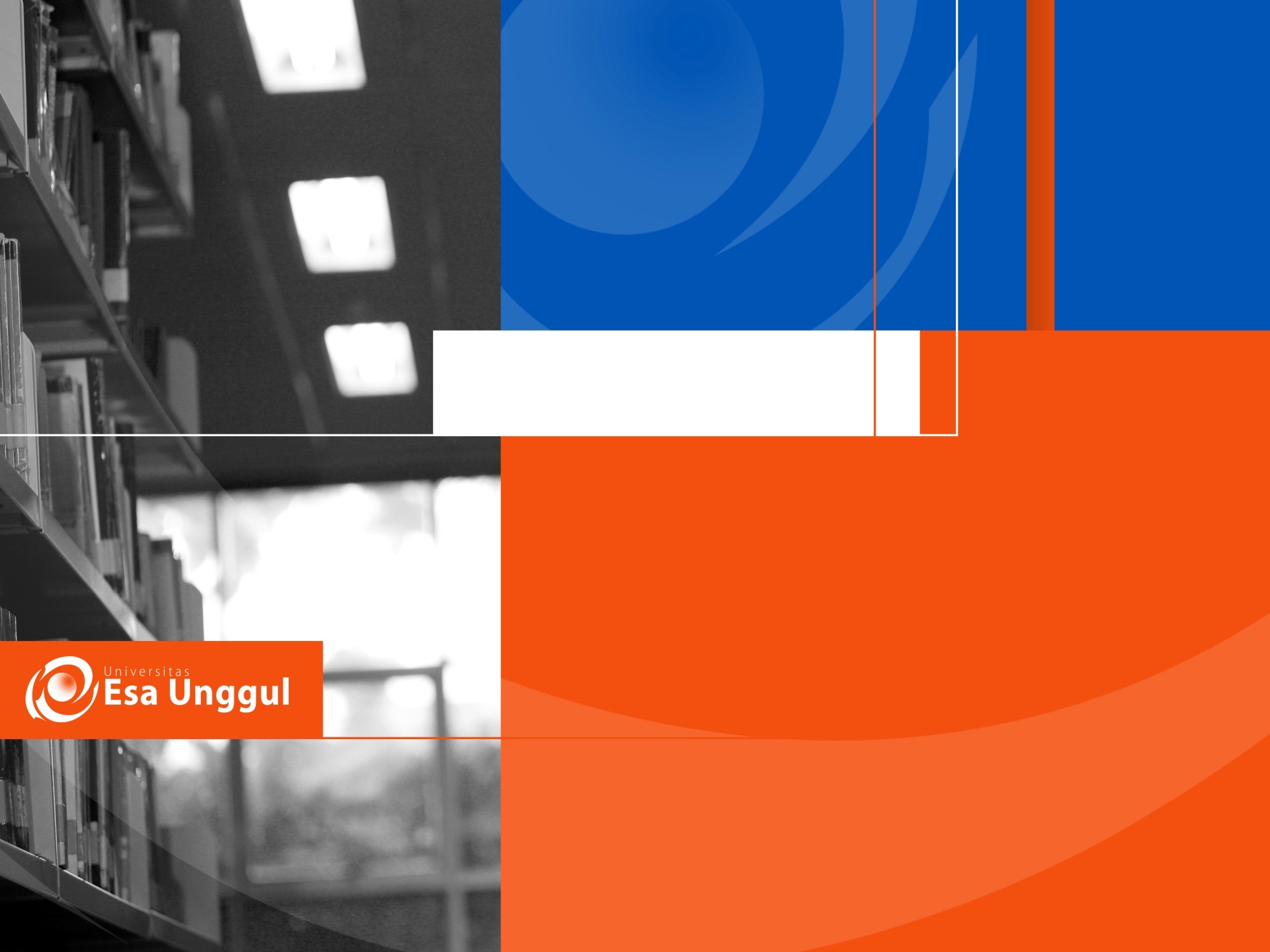 Materi Setelah UTS
08. Mahasiswa mampu memahami indikator pelayanan rumah sakit
09. Mahasiswa mampu memahami tentang Grafik Barber Johnson
10. Mahasiswa mampu memahami sistem informasi rumah sakit
11. Mahasiswa mampu menginterpretasikan studi kasus indikator pelayanan kesehatan dan SIRS
12. Mahasiswa mampu menginterpretasikan indikator produktivitas
13. Mahasiswa mampu memahami sistem informasi puskesmas
14. Mahasiswa mampu membuat data sistem informasi rumah sakit dan puskesmas
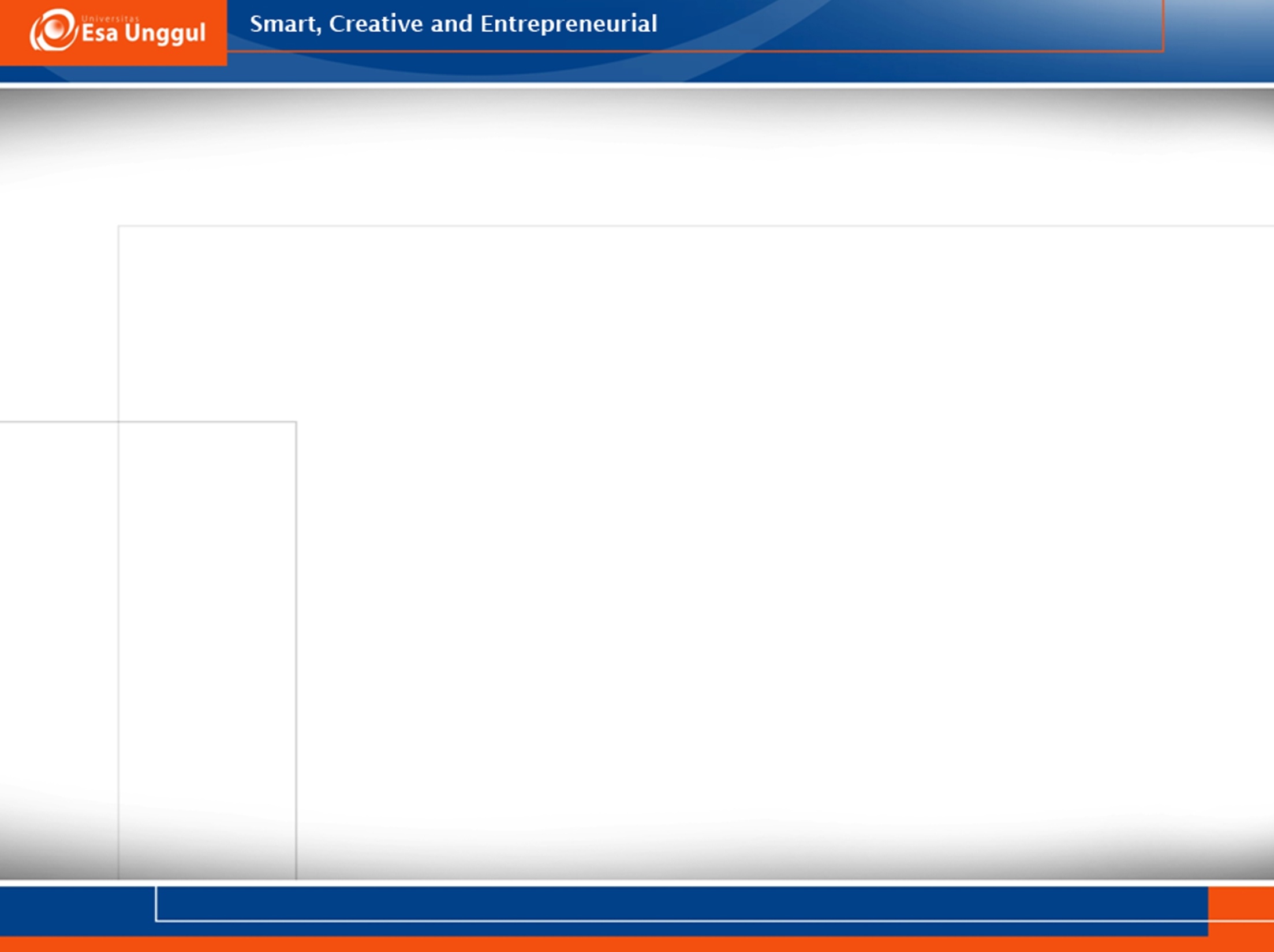 KEMAMPUAN AKHIR YANG DIHARAPKAN
Kontrak pembelajaran, 
Mahasiswa memahami pengertian statistik pelayanan kesehatan, 
Mahasiswa memahami ruang lingkup, 
Mahasiswa memahami sumber data, 
Mahasiswa memahami alur dan kegunaannya bagi pelayanan kesehatan
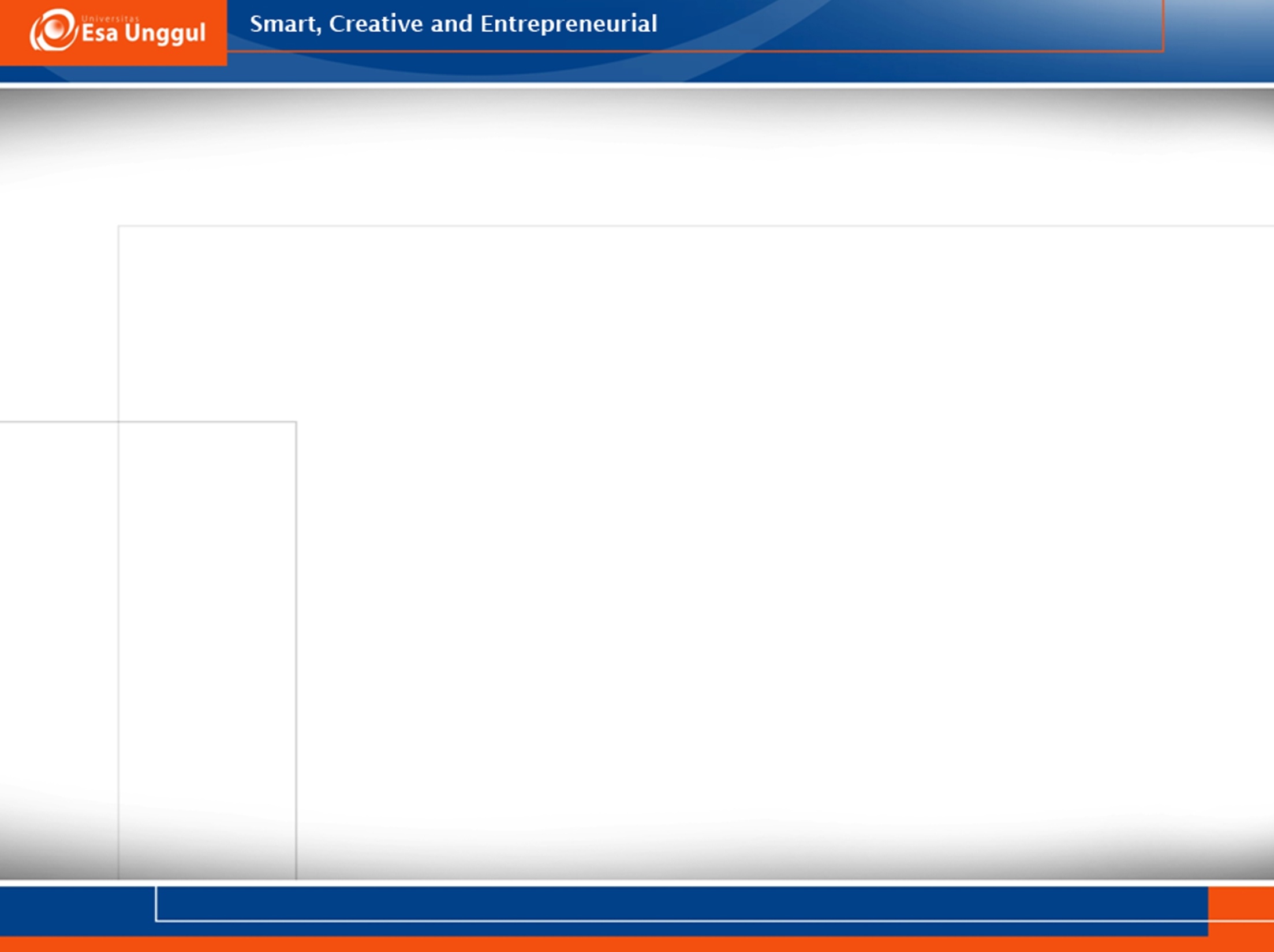 STATISTIK : ilmu yang mempelajari tentang seluk beluk data, yaitu tentang pengumpulan, pengolahan, penganalisisan, penafsiran dan penarikan kesimpulan dari data yang berbentuk angka-angka.
Statistik Kesehatan : statistik yang diterapkan atau digunakan dalam bidang kesehatan.
6
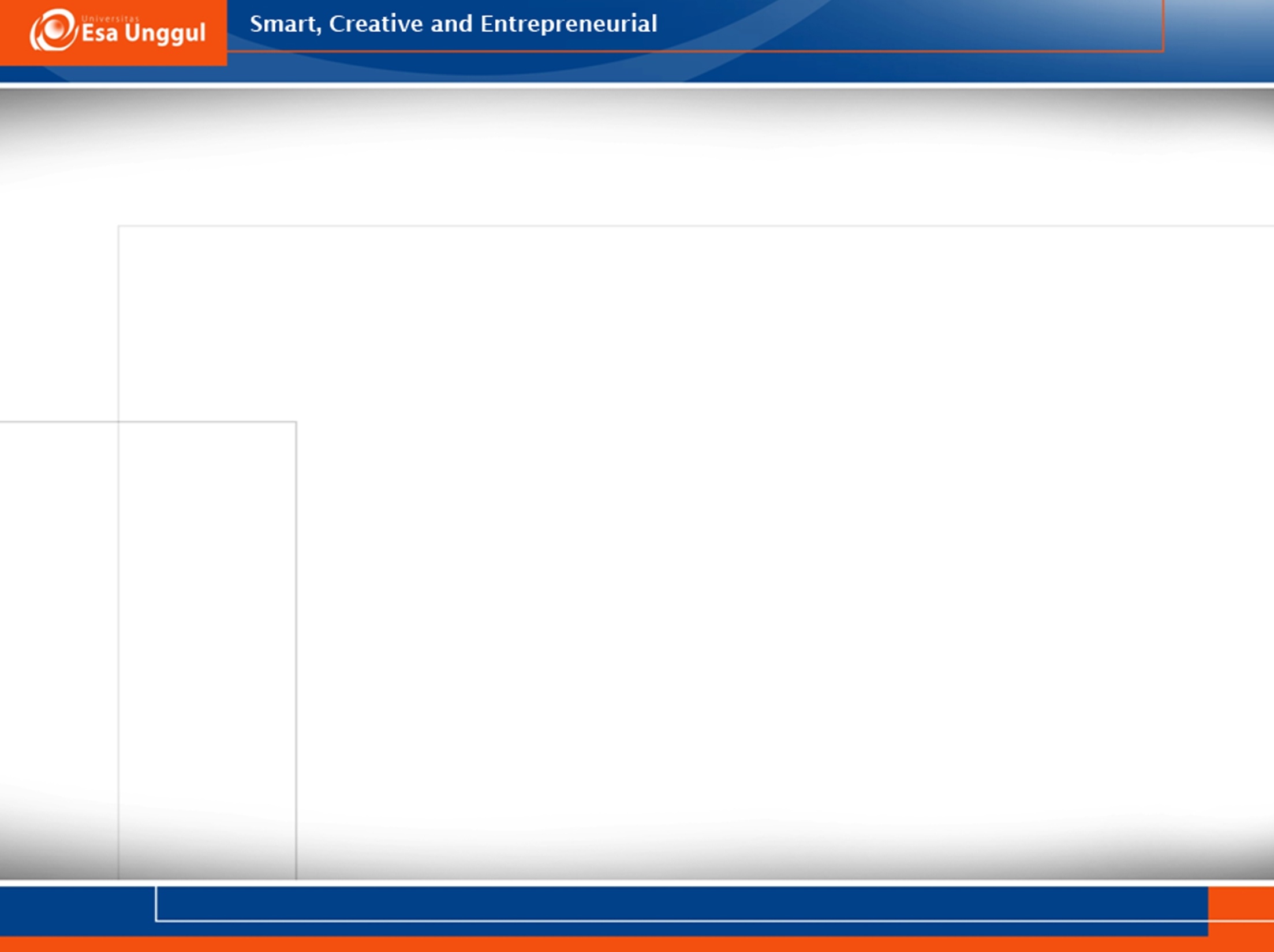 Statistik Rumah Sakit
statistik yang menggunakan dan mengolah sumber data dari pelayanan kesehatan di rumah sakit untuk menghasilkan informasi, fakta dan pengetahuan berkaitan dengan pelayanan kesehatan di rumah sakit
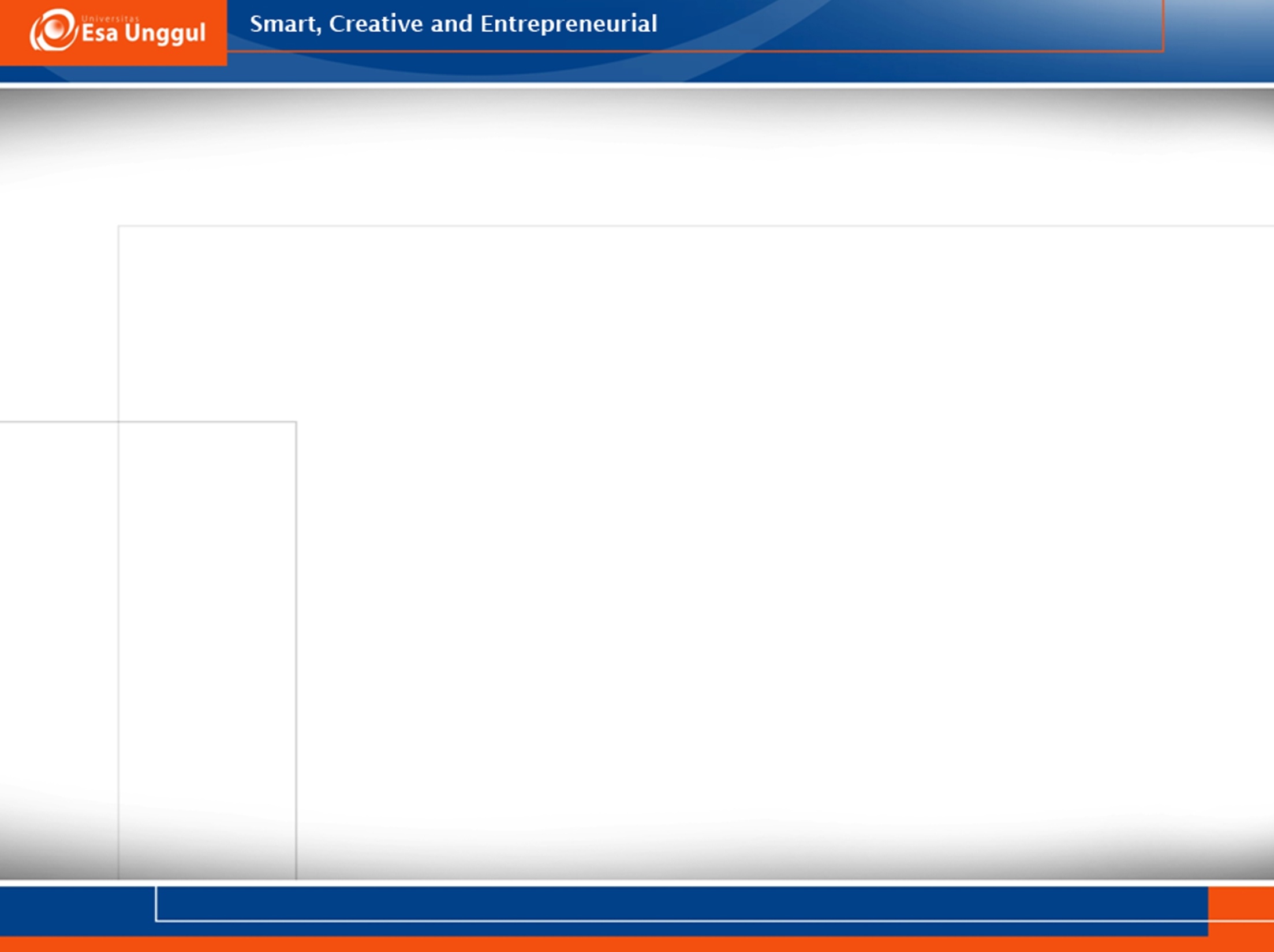 Statistik Rumah Sakit  adalah
statistik yang menggunakan dan mengolah sumber data dari pelayanan kesehatan di rumah sakit untuk menghasilkan informasi, fakta dan pengetahuan berkaitan dengan pelayanan kesehatan di rumah sakit
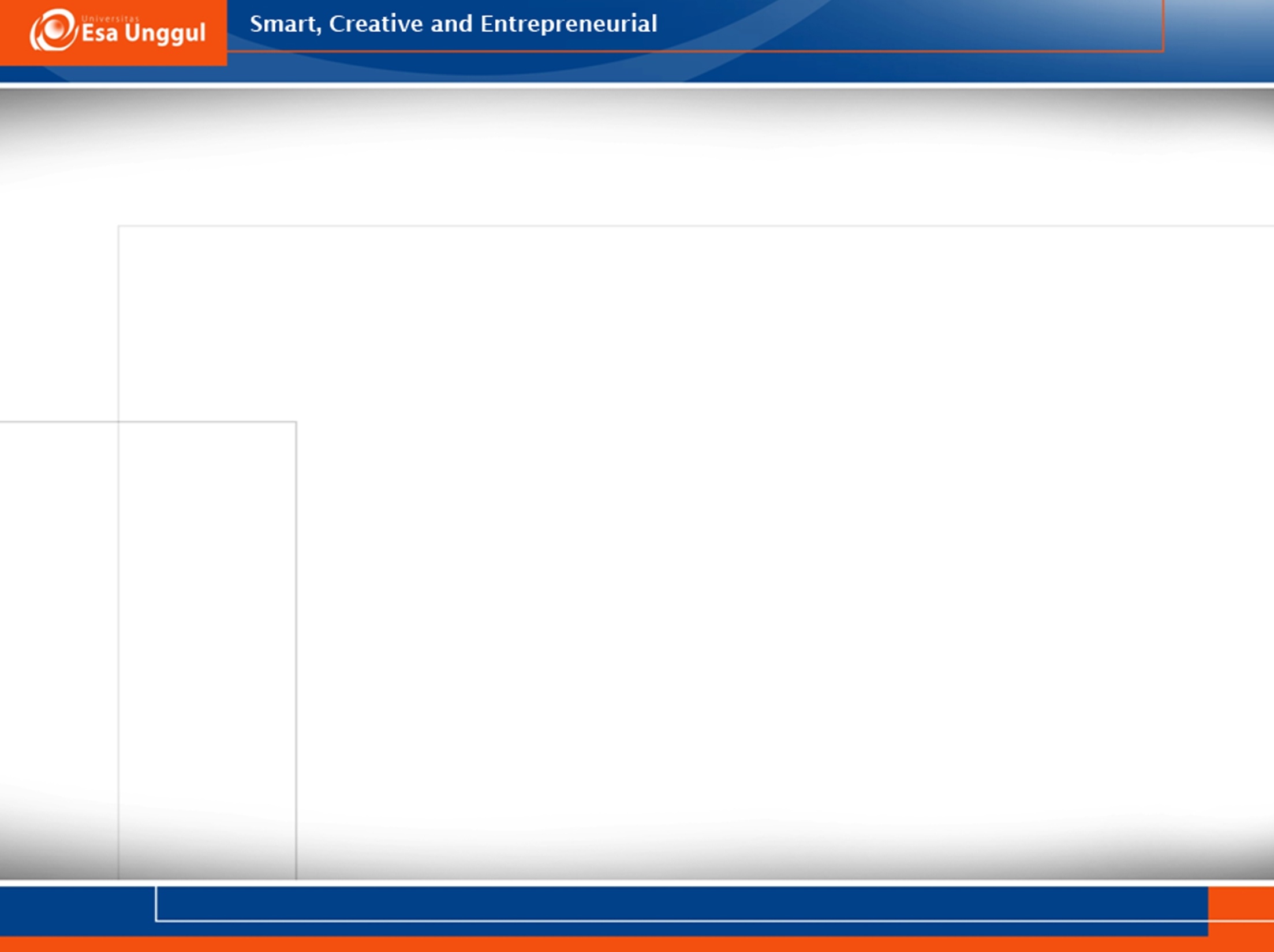 PERAN STATISTIK KESEHATAN
Mengetahui jumlah kunjungan pasien di institusi pelayanan.
Mengetahui pola penyakit pasien pada suatu institusi pelayanan kesehatan
Mengetahui proporsi penderita penyakit tertentu di Rumah Sakit
Memprediksi jenis pelayanan yang dibutuhkan pasien di masa yang akan datang 
Mengetahui proporsi penduduk yang memiliki Asuransi Kesehatan
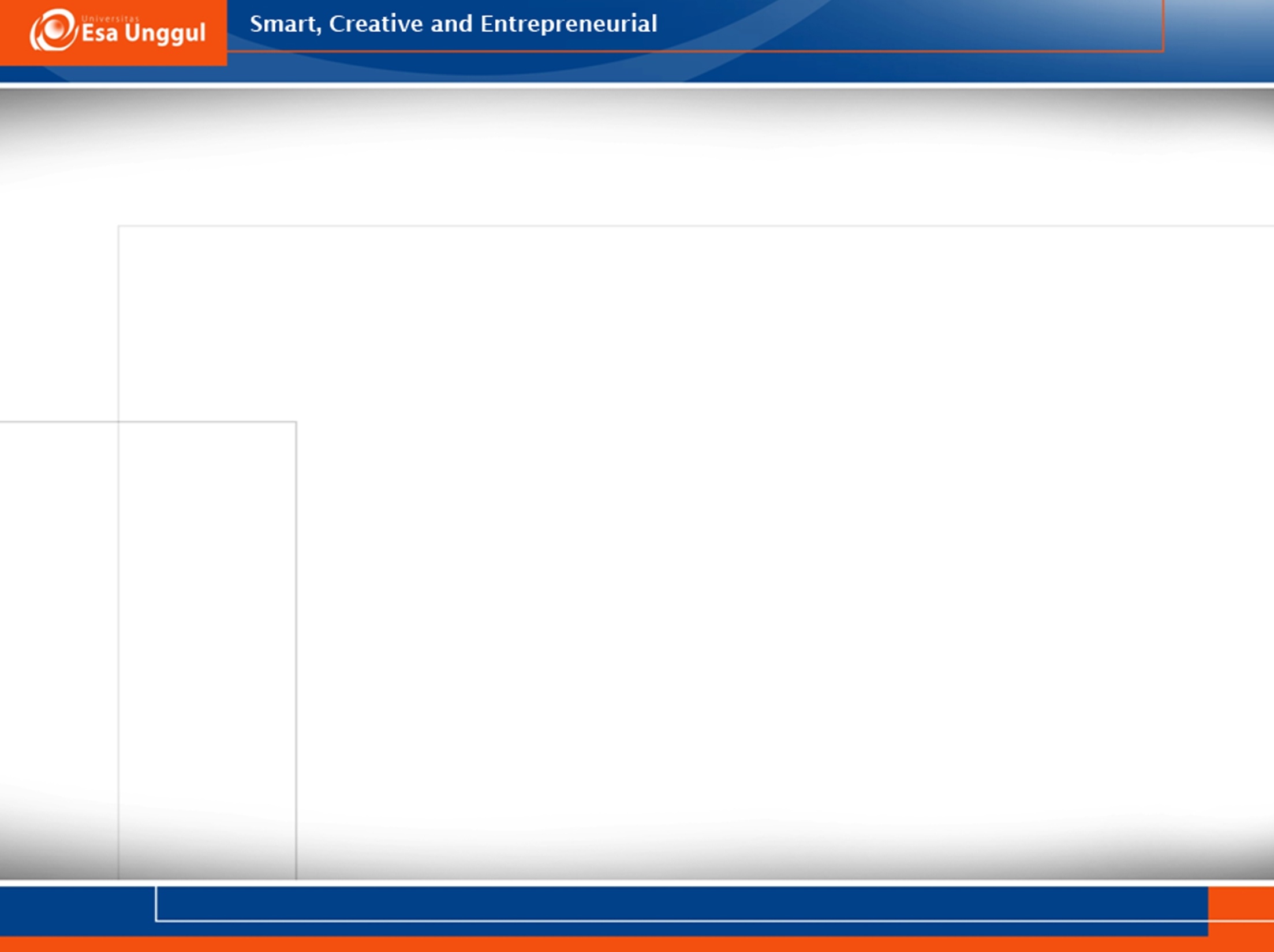 Data statistik rumah sakit biasanya digunakan untuk :
Perbadingan penampilan rumah sakit masa lalu dan sekarang
Sebagai bahan acuan untuk perencanaan pengembangan rumah sakit atau klinik di masa depan
Penilaian penampilan kerja tenaga medis, perawat dan staf lain
Biaya rumah sakit atau klinik jika disponsori oleh pemerintah
Penelitian
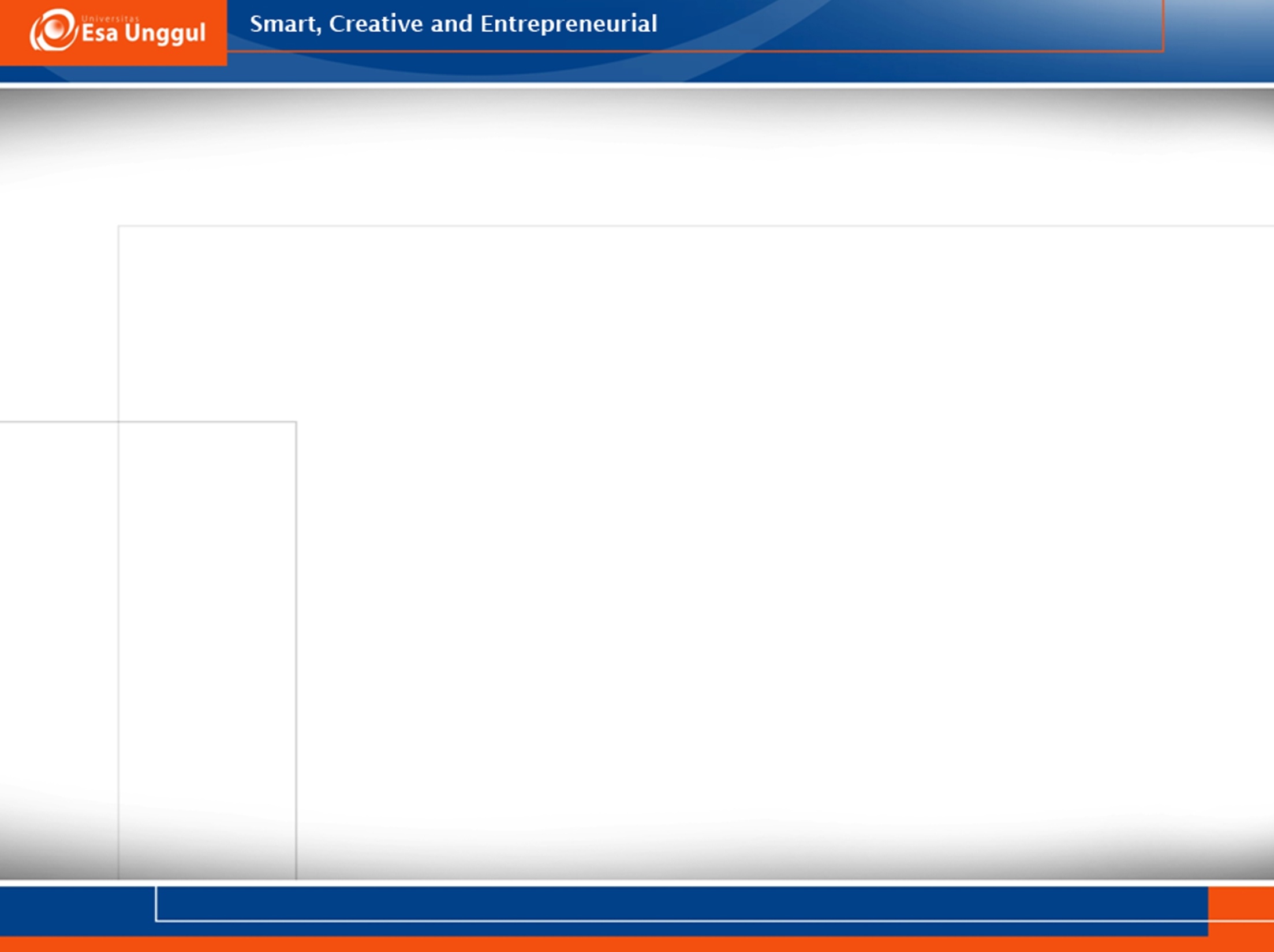 Data adalah bentuk jamak dari datum:
Keterangan tentang suatu hal dari seorang atau kumpulan orang, dalam bentuk angka atau pernyataan.
Kumpulan dari hasil pengukuran atau pengamatan
Misal, ketika membahas data seorang pasien, kita dapat membicarakan tentang usia, jenis kelamin, pendidikan, pekerjaan, suku, diagnosis dll
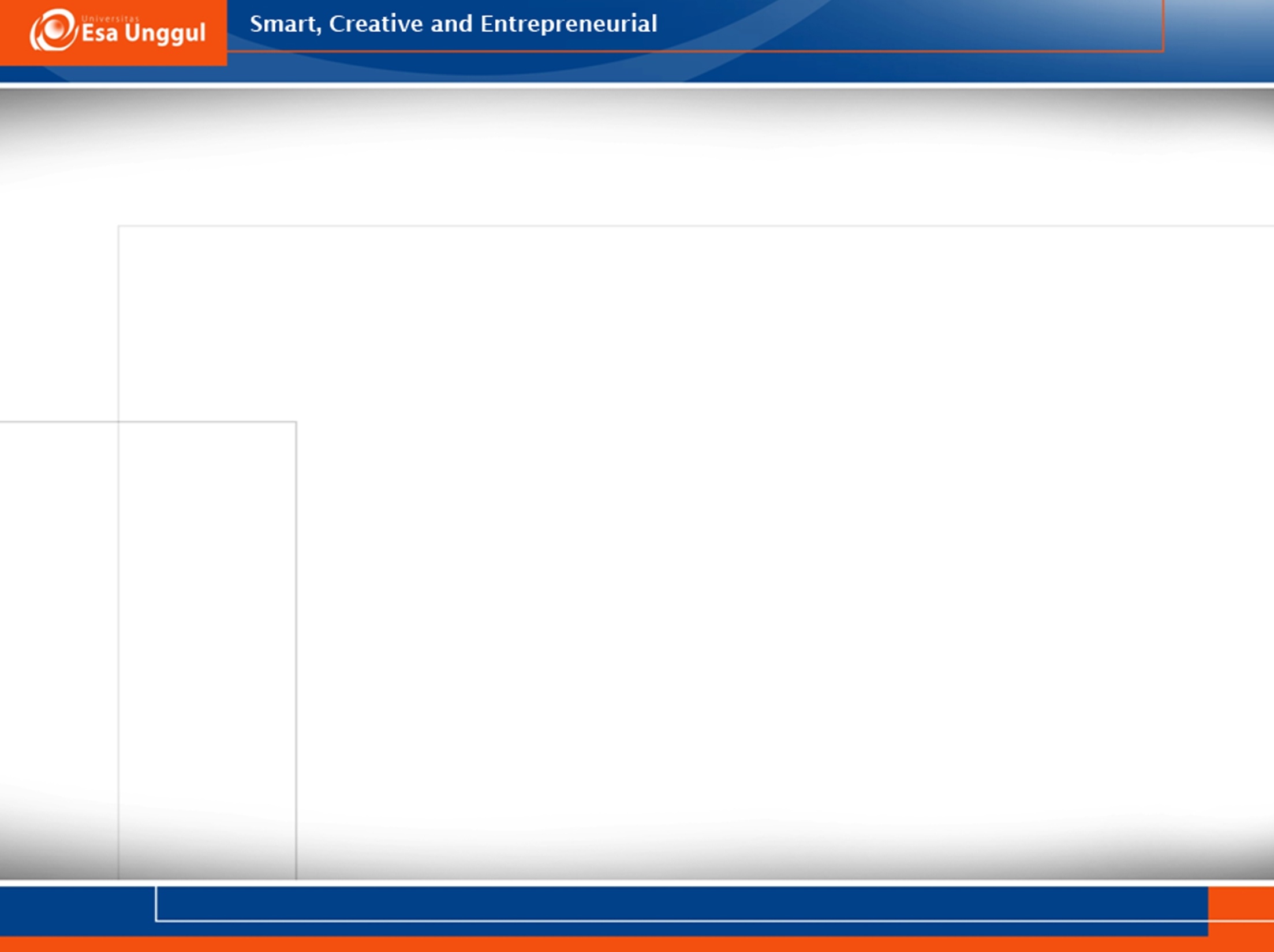 Data yang baik mengandung 4 persyaratan, yaitu :
Akurat, artinya data tersebut harus lengkap dan tepat merekam keadaan tertentu
Valid, artinya masih berlaku untuk waktu tertentu, tidak kadaluarsa
Terus-menerus, dalam arti pengumpulannya tidak terputus-putus
Reliable adalah dapat diandalkan atau dapat dipercaya
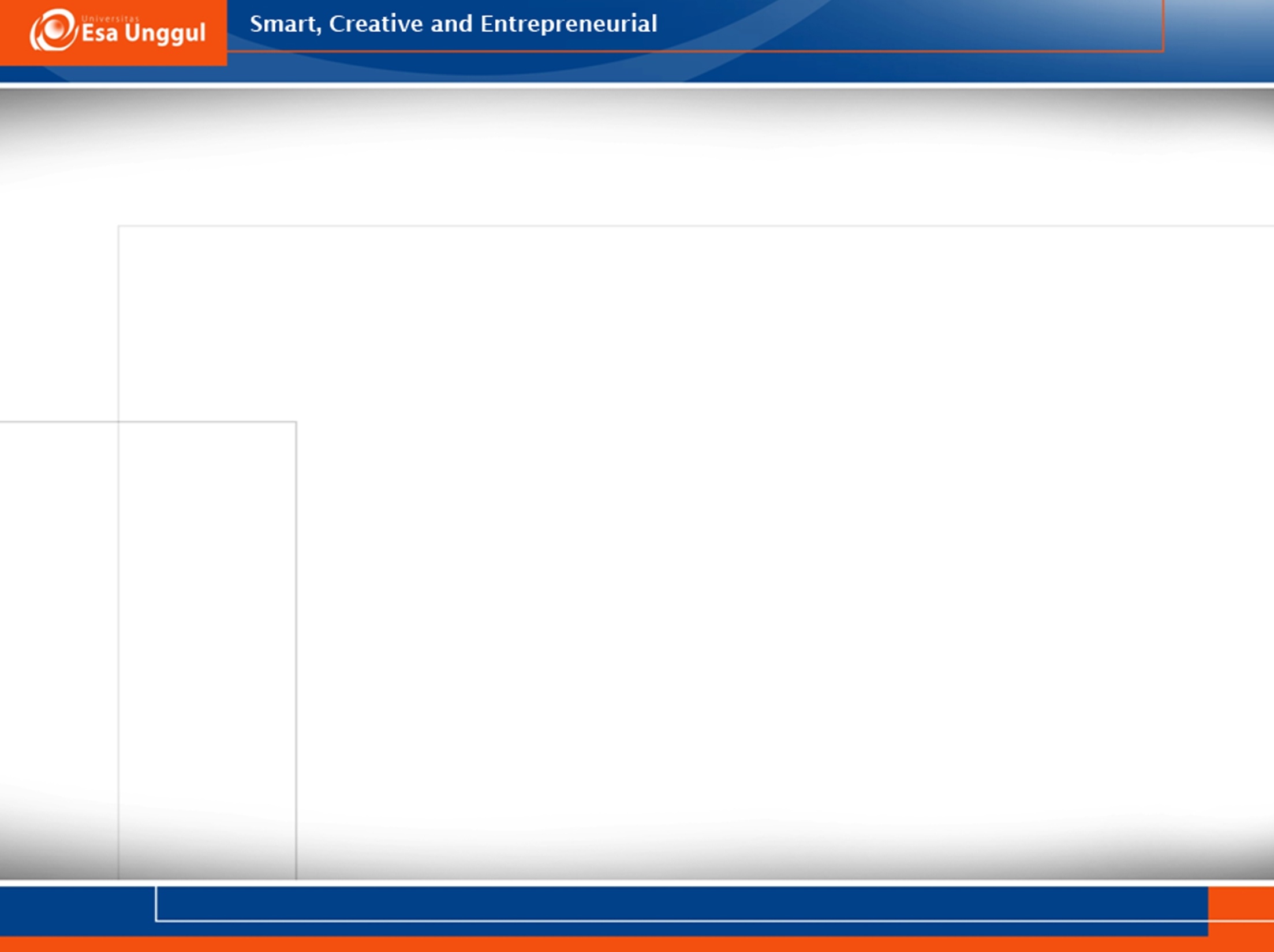 PROSES PENGALIHBENTUKKAN DATA MENJADI INFORMASI
Pengolahan Data
Pengumpulan Data
Penyajian Data
Analisa Data
DATA
INFORMASI
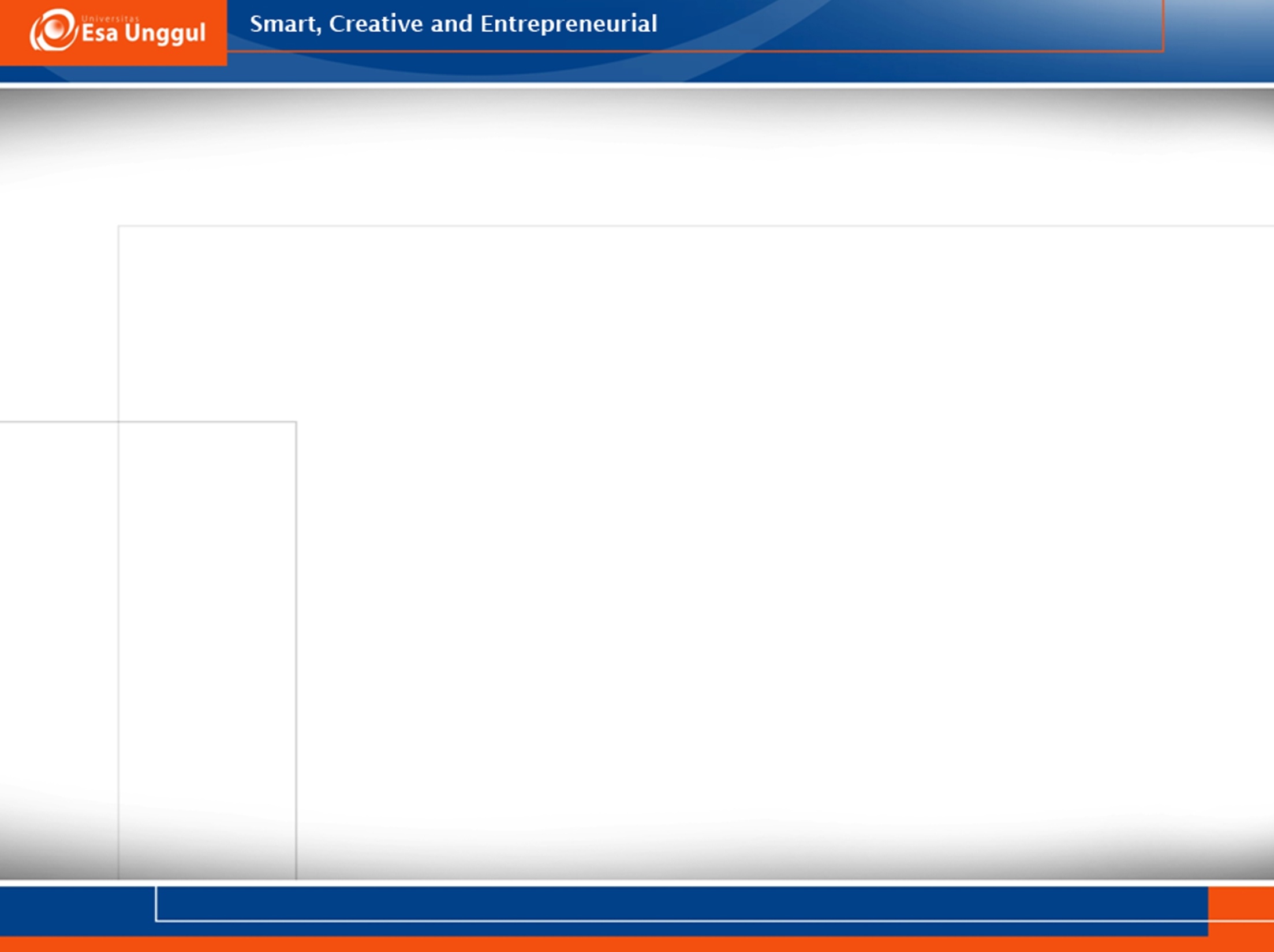 FREKUENSI PENGUMPULAN DATA
Data non-rutin: 
Data yang dikumpulkan sewaktu-waktu
Contoh:  Survei, Survei Cepat, Rapid Assesment 
Data rutin: 
Data yang dikumpulkan secara rutin. 
Diperoleh dari laporan rutin
Data selalu tersedia setiap saat dan murah
Contoh:    Puskesmas  :  SP2TP/SIMPUS
     Rumah Sakit :  SIRS
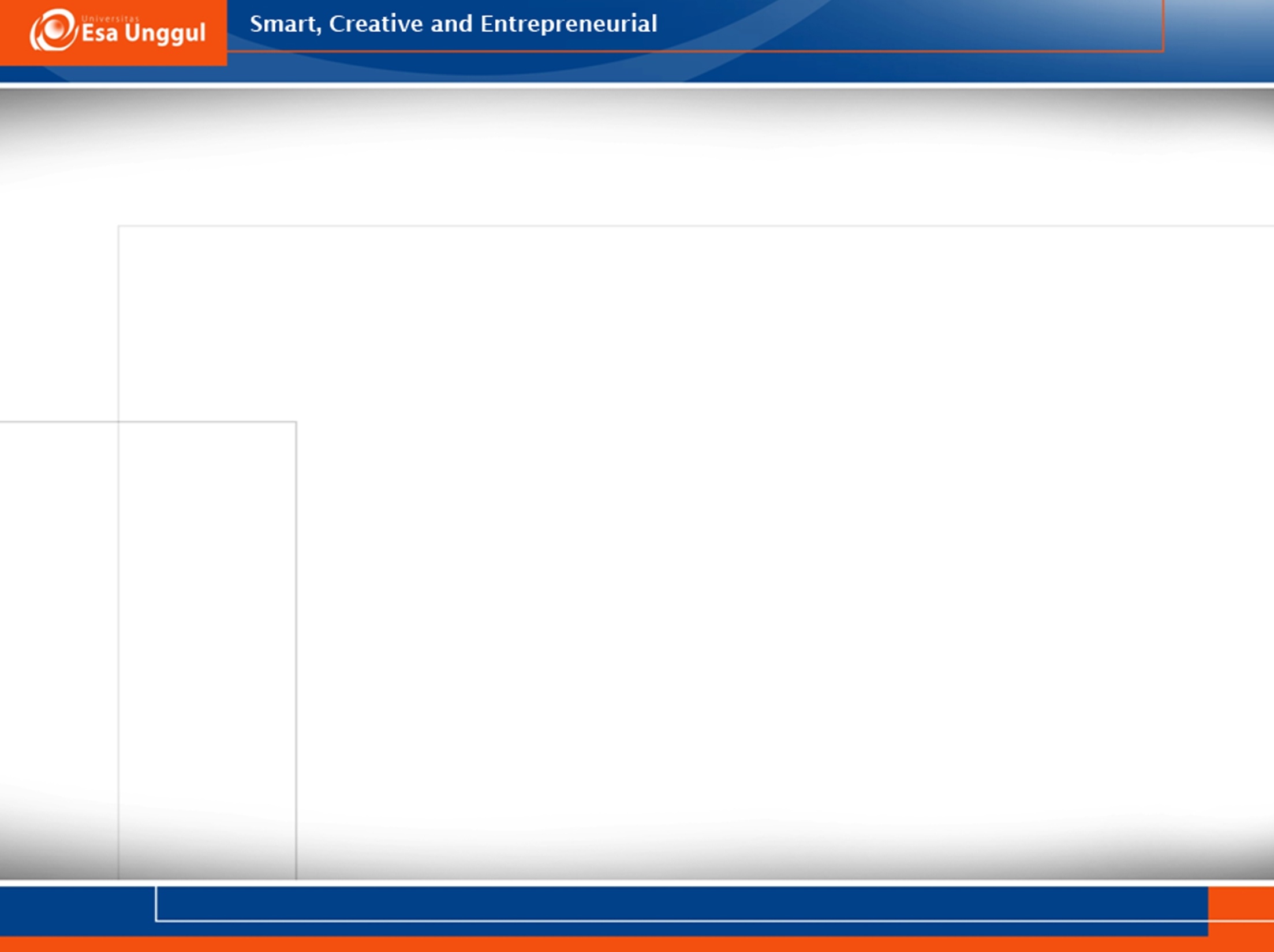 CARA PENGUMPULAN DATA
Pengamatan (observasi) adalah dengan terjun dan melihat langsung terhadap objek yand diteliti.
Penelusuran literatur adalah dengan menggunakan sebagian atau seluruh data yang ada atau laporan data dari peneliti sebelumnya.
Penggunaan kuesioner/angket yaitu menggunakan daftar pertanyaan (angket) atau daftar isian terhadap objek yang diteliti
Wawancara (interview) ialah dengan langsung mengadakan tanya jawab kepada objek yang diteliti
(Ir. M. Iqbal Hasan, MM)
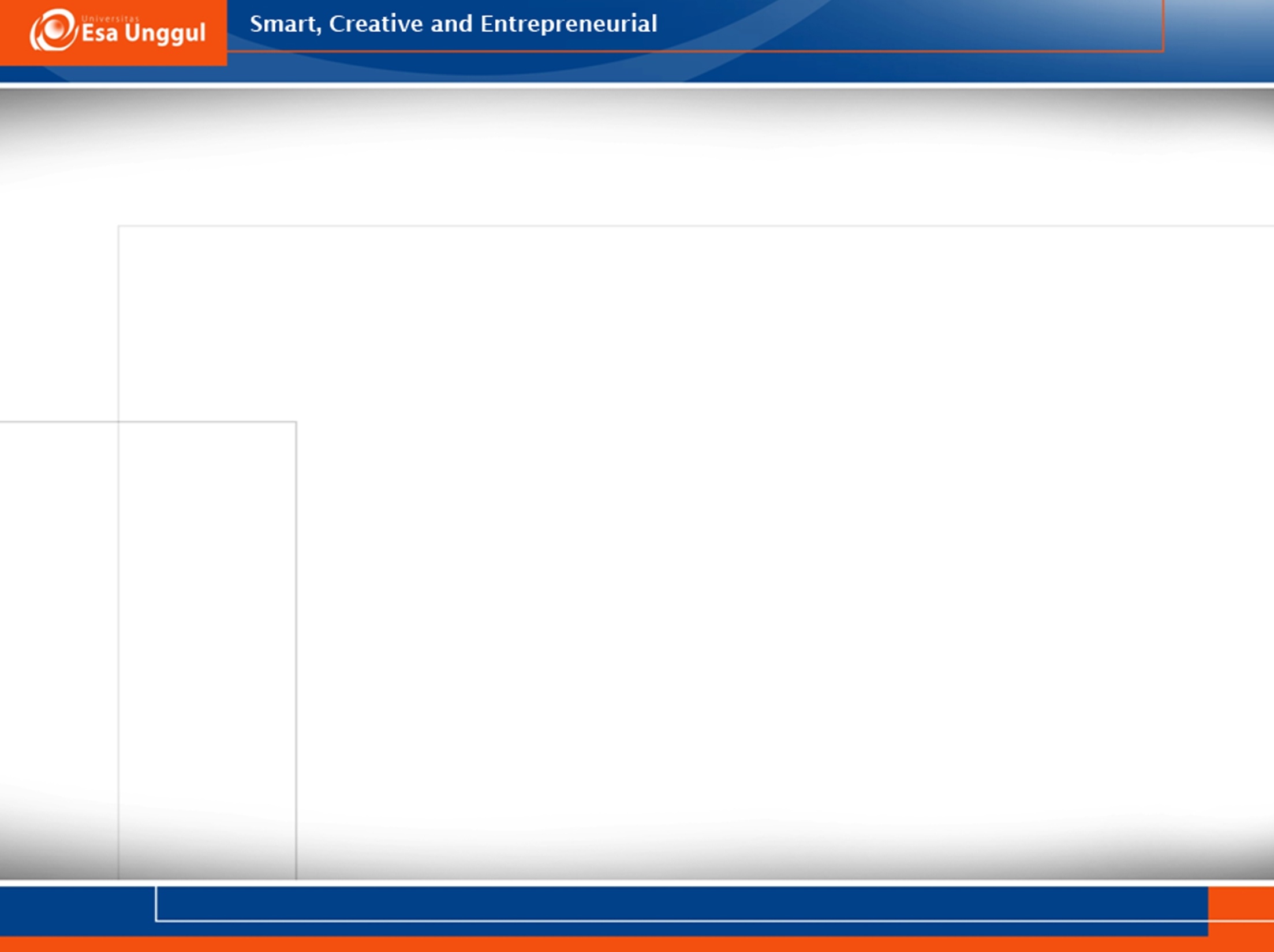 SUMBER DATA :
 Data Primer adalah data yang diperoleh dari proses pengumpulan yang dilakukan sendiri langsung dari sumber datanya yaitu subyek yang diteliti (misal didapat dari unit RM sendiri (SIM RS)
 Data Sekunder adalah data yang diperoleh dari institusi yang telah mengumpulkan datanya, jadi tidak langsung dikumpulkan dari sumber data yaitu subjek yang diteliti (misal dilaporkan oleh unit terkait ke bagian rekam medis )
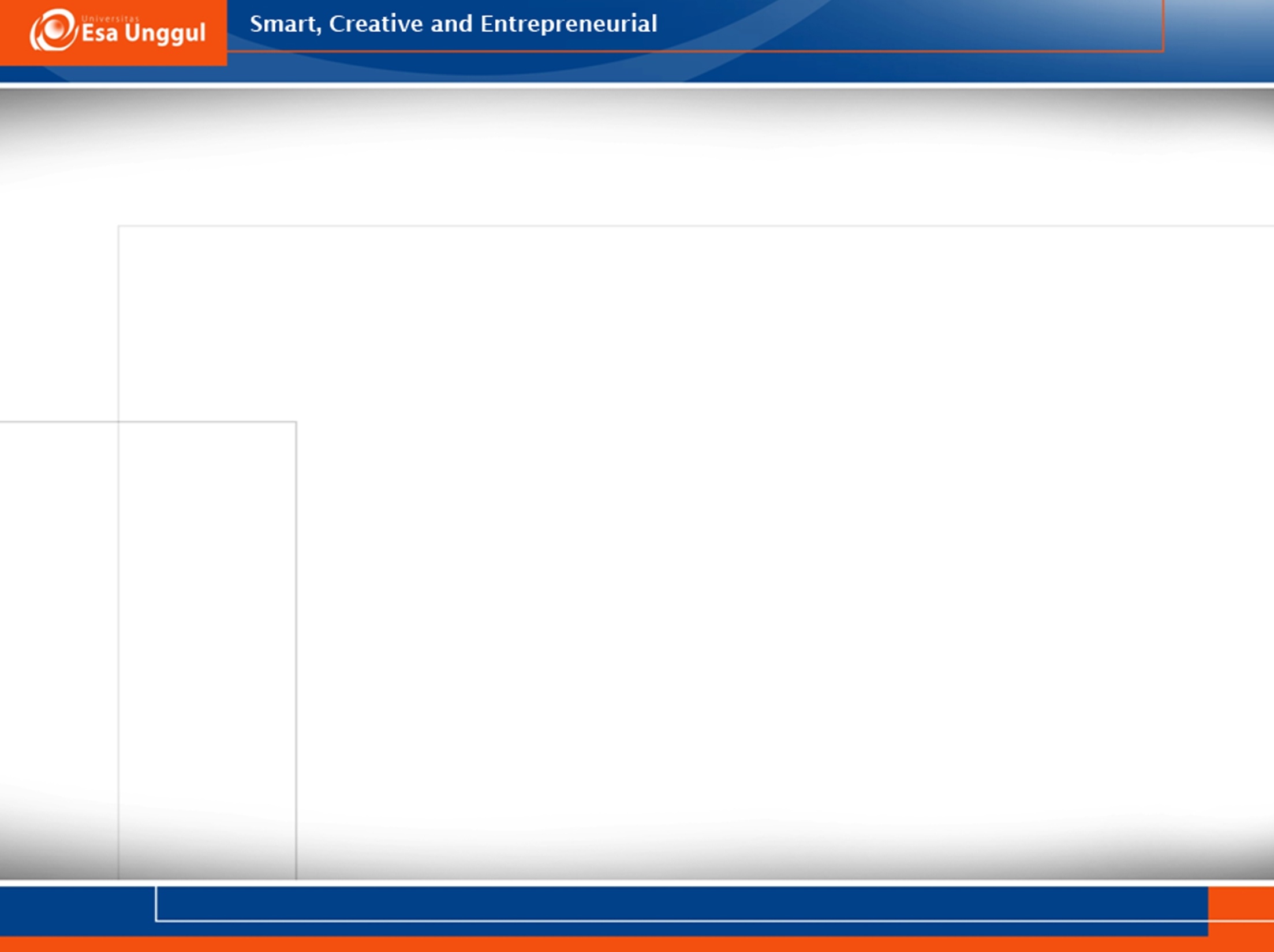 SUMBER DATA STATISTIK RS
SUMBER DATA PRIMER :
Rekam medis
SUMBER DATA SEKUNDER
Indeks Penyakit
Indeks operasi
Hasil sensus pasien
Aktifitas dalam unit kerja/pelayanan
17
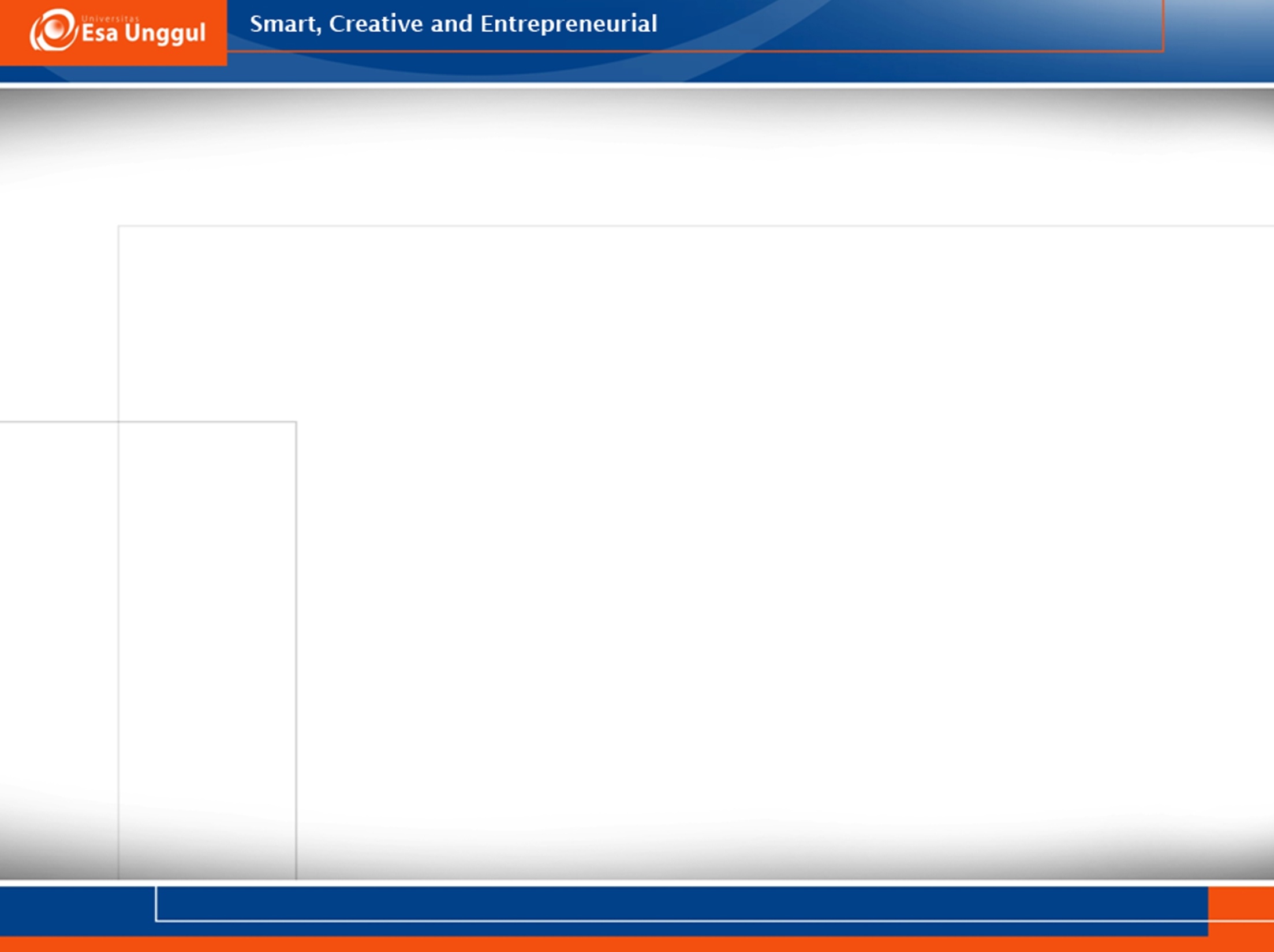 ALUR PELAPORAN RS
DATA RUANGAN / INSTALASI
Harian / Mingguan / Bulanan
DATA UNIT RM/SIRS
UNIT PELAPORAN INTERN/EKSTERN
Pengumpulan 
Pengolahan
Analisa
Validasi
DATA
MANAJER
TOP MANAJER
18
Pengambilan Keputusan